1
COELClassification of Everyday Living
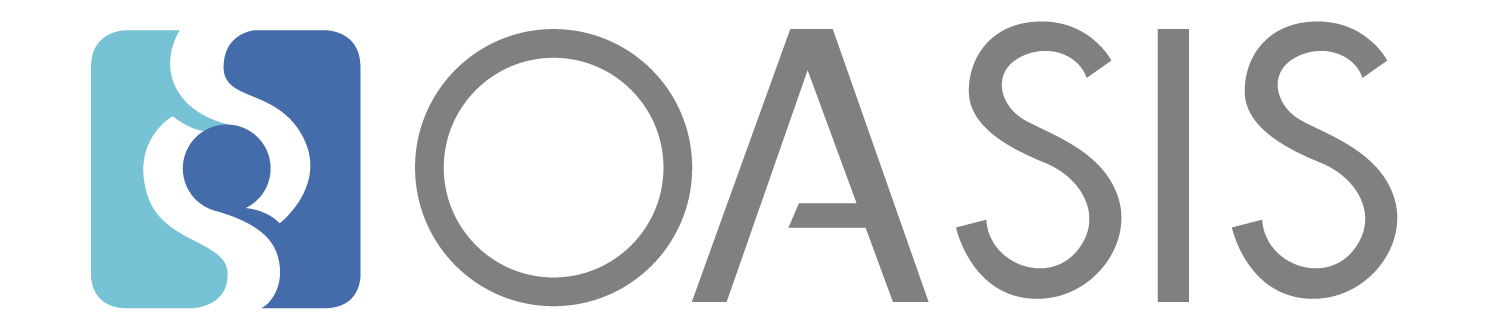 Nonprofit, global consortium for standards and open source projects
Joss Langford, OASIS COEL Technical Committee Co-Chair
David Snelling, OASIS COEL Technical Committee Co-Chair
Introduction
2
Overview briefing document
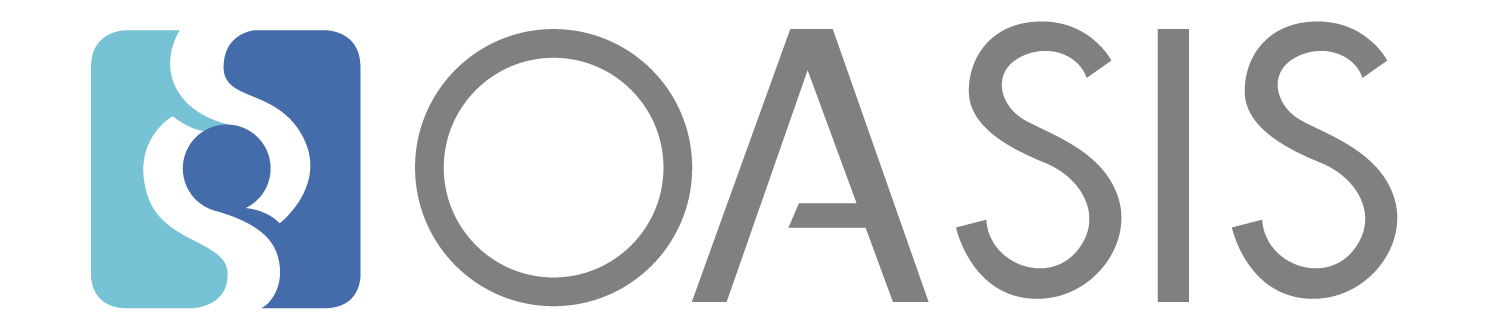 OpportunityProblemSolution
3
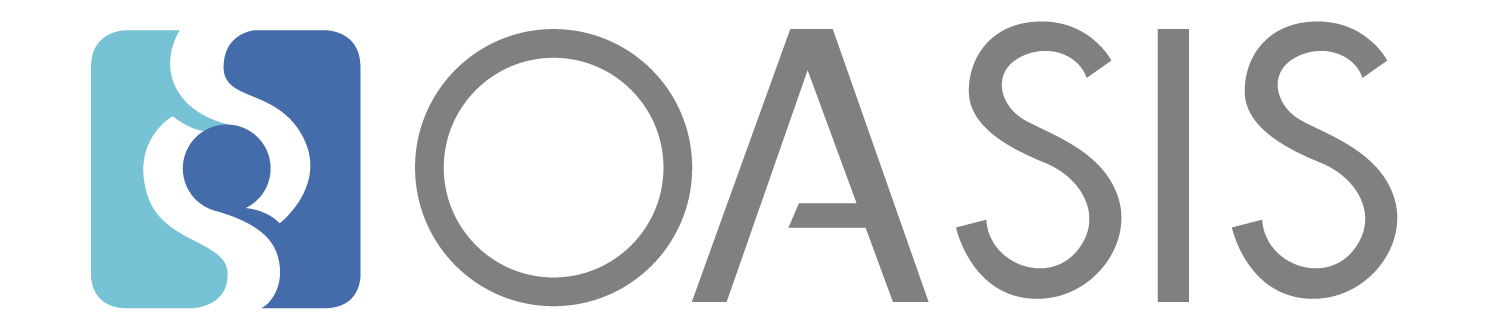 COEL Features
A unique and extensible data model - hierarchical taxonomy of human behaviours. 
Clear definition of roles to support governance.
Data pseudonymised at source for security & privacy.
Event coding (the Atom) for any observable human behavioural event.
Independent records from multiple data sources in a common format for insight creation.
Integration using JSON over HTTPS for all interactions. 
Lightweight delivery of data to facilitate IoT applications.
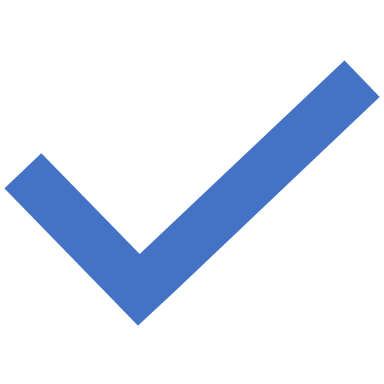 4
COEL specification
sections
COEL Overview
5
COEL-v1.0-cs02
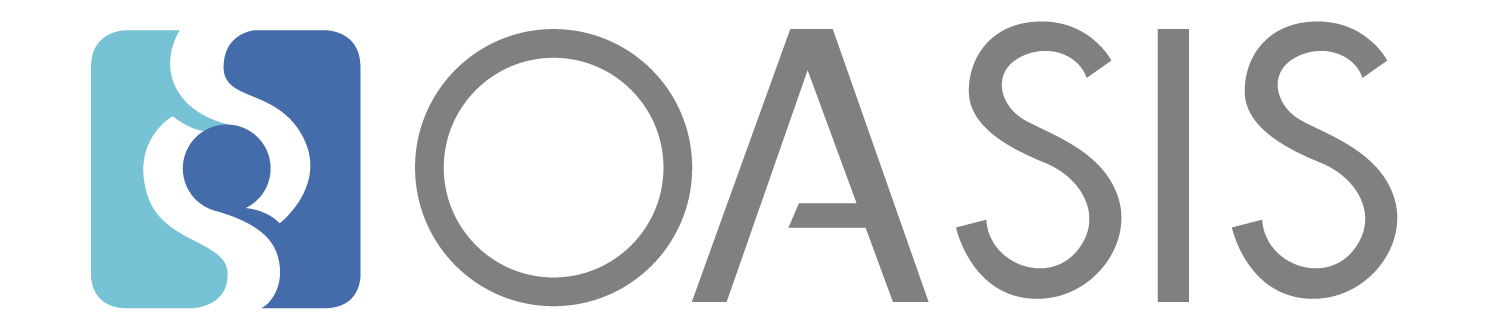 The COEL ‘Atom’
What
 Semantic code from COEL hierarchical taxonomy.
Who
Pseudonymized identifier for individual.
When
When the event occurred and the duration.
Where
Location information : exact or profane.
How
How the event was observed or recorded.
Consent
Summary of consent associated with data.
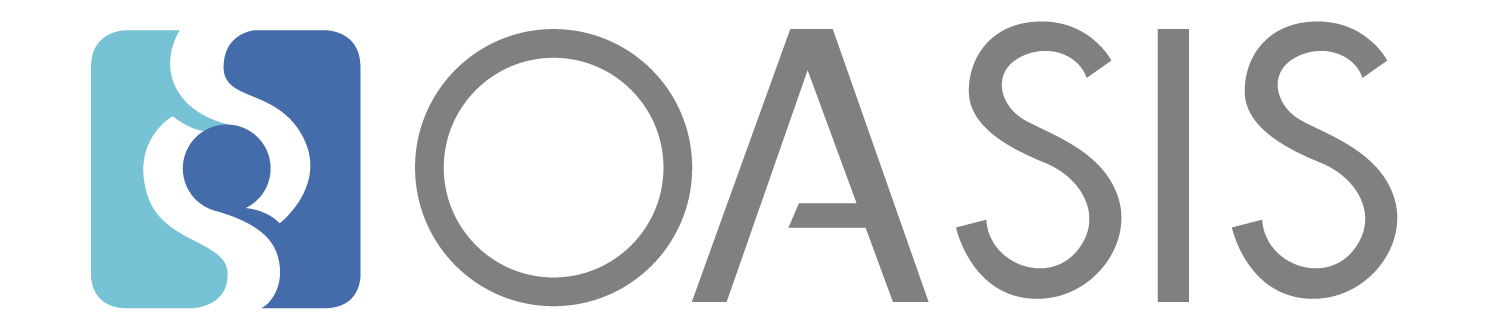 6
Data Engine
(pseudonymous data)
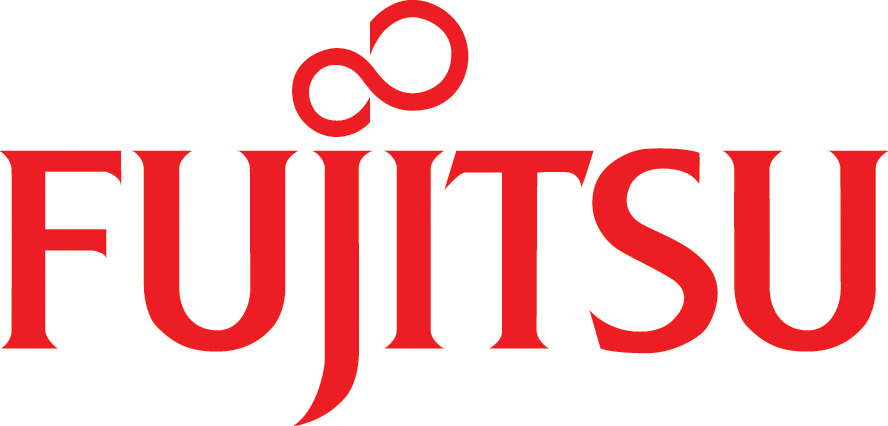 COELUse Cases
Service Provider
(pseudonymous data)
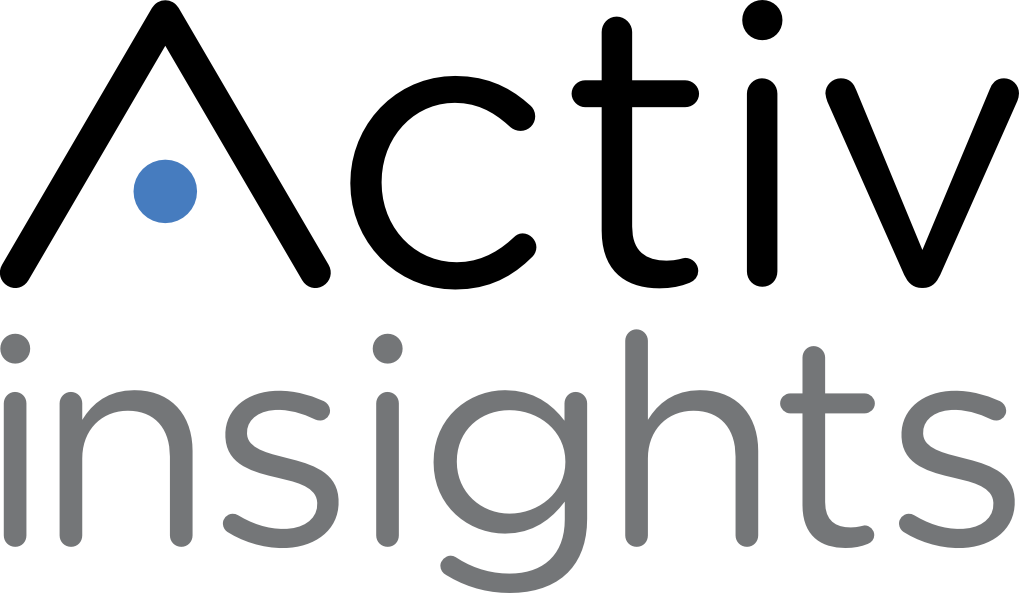 API
Operator
(directly identifying data)
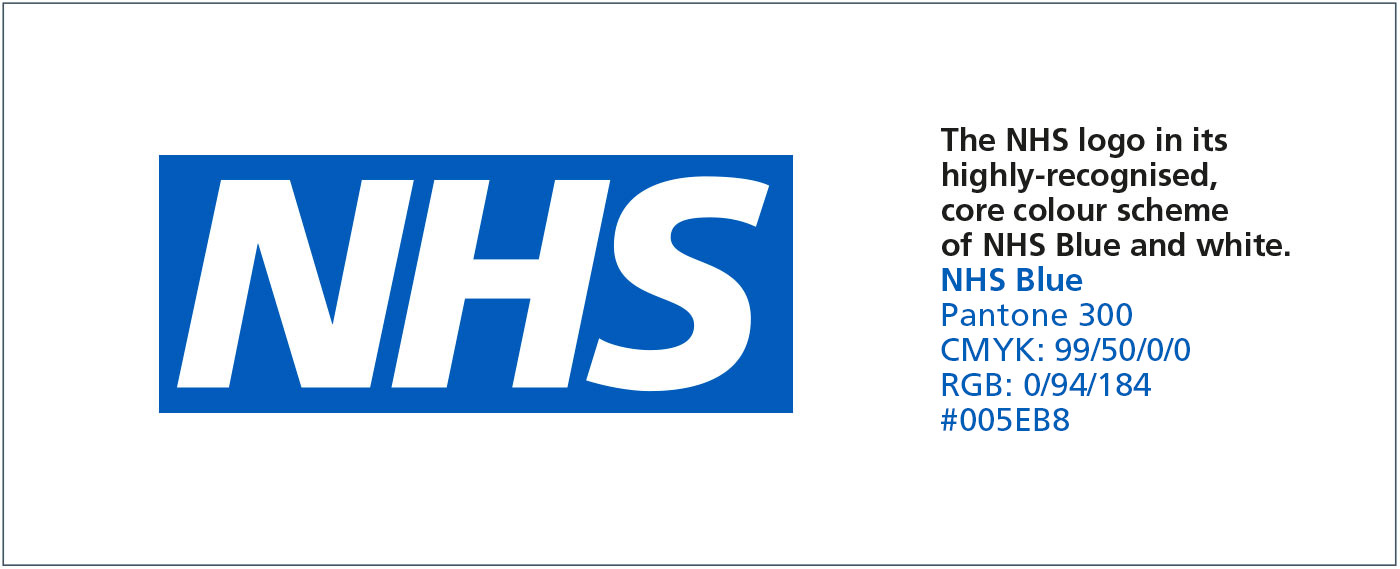 Professional wearables
Health Professional
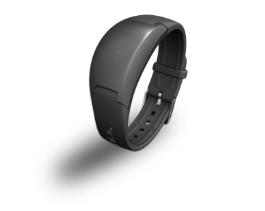 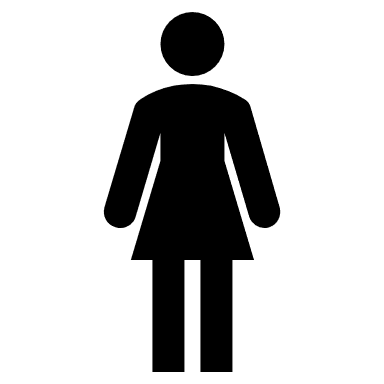 Patient
7
https://www.activinsights.com/products/activinsights-band/
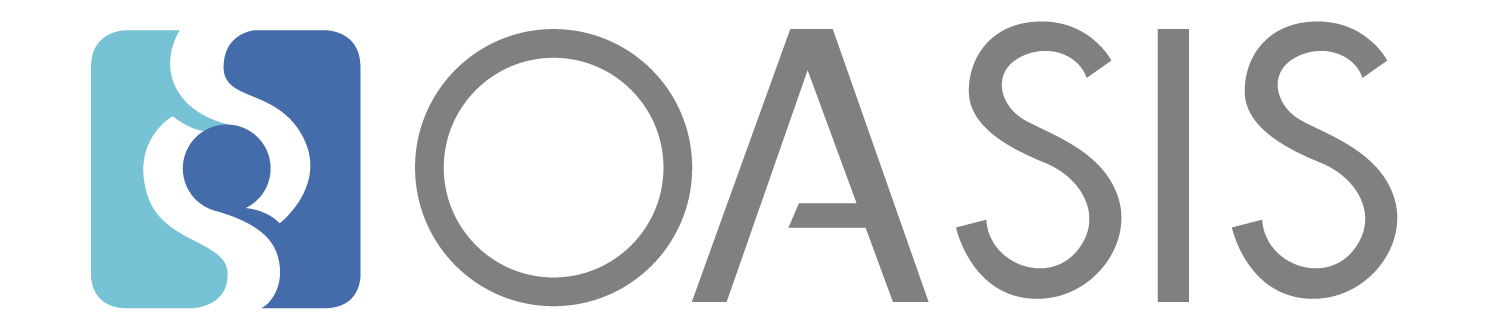 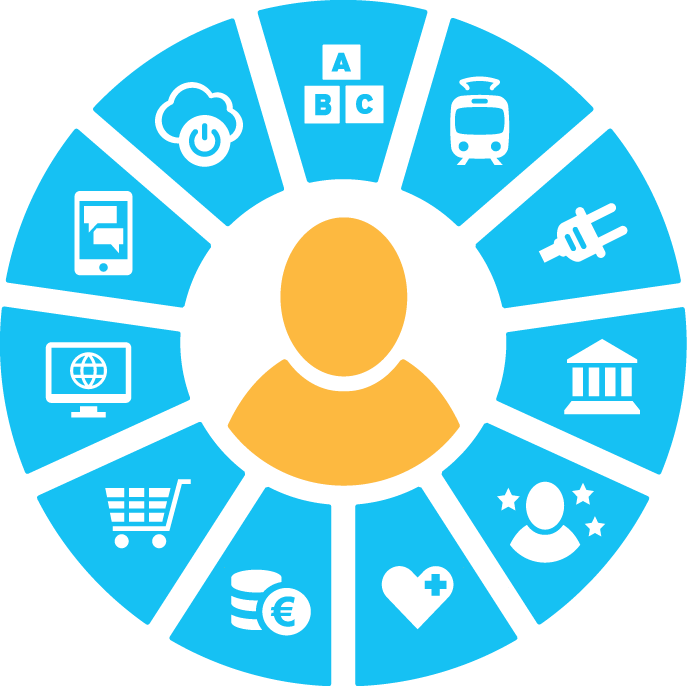 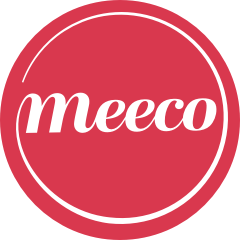 COELUse Cases
MyData
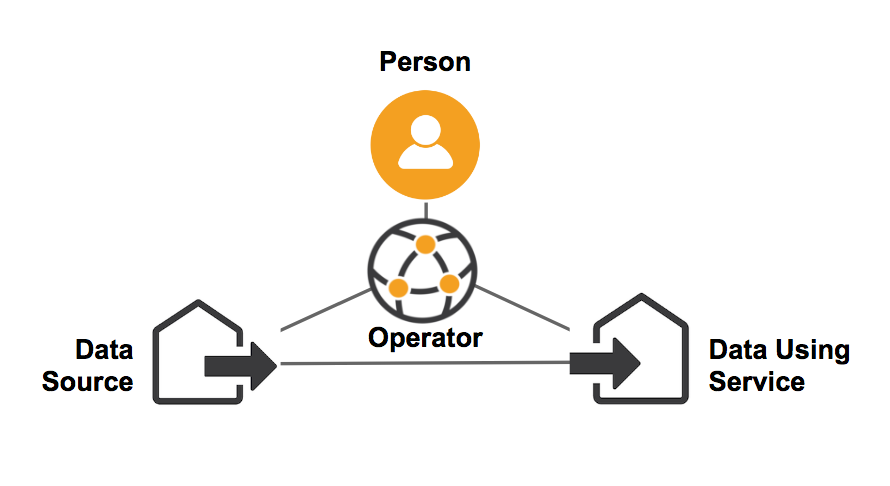 Personal Information Management Systems
8
https://mydata.org/
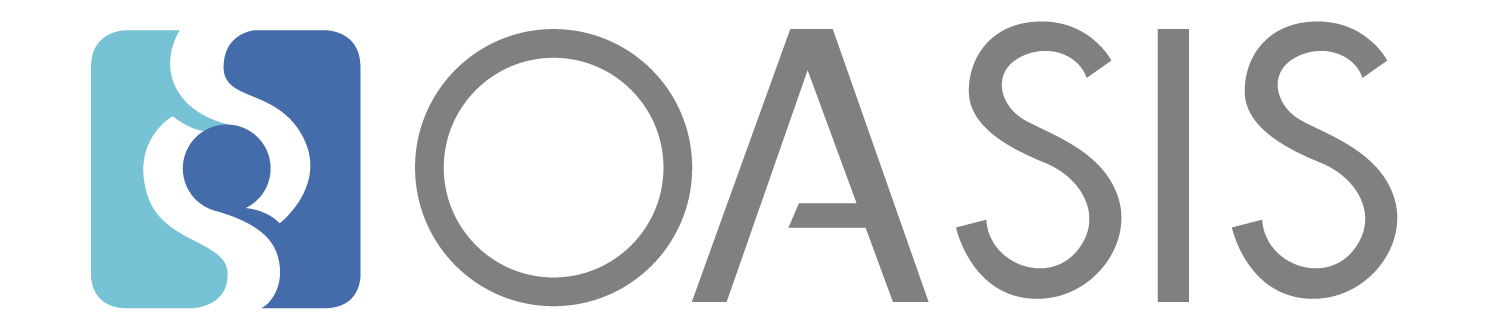 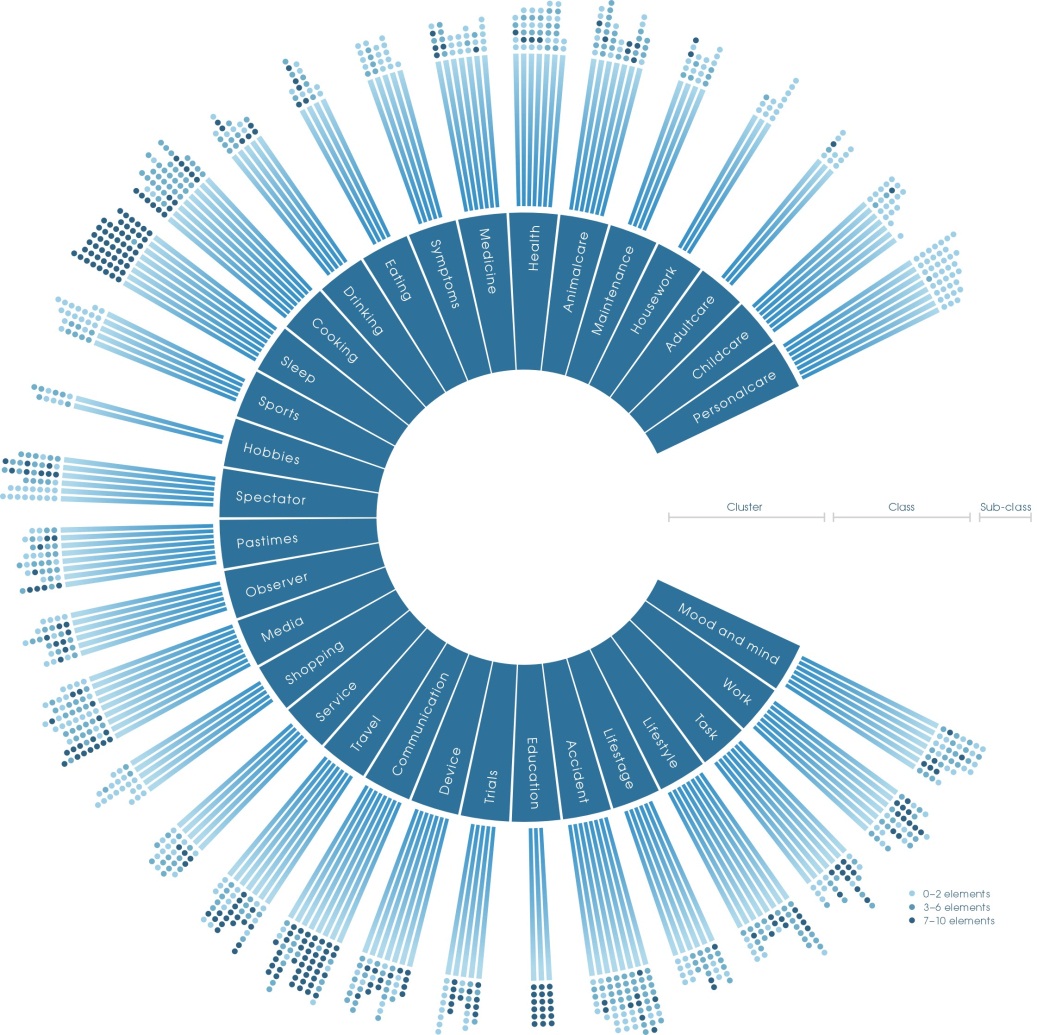 COELUse Cases
Visualizing everyday living
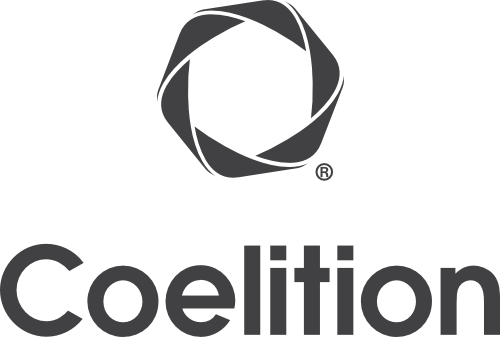 9
https://coelition.org/business/resources/visualising-life/
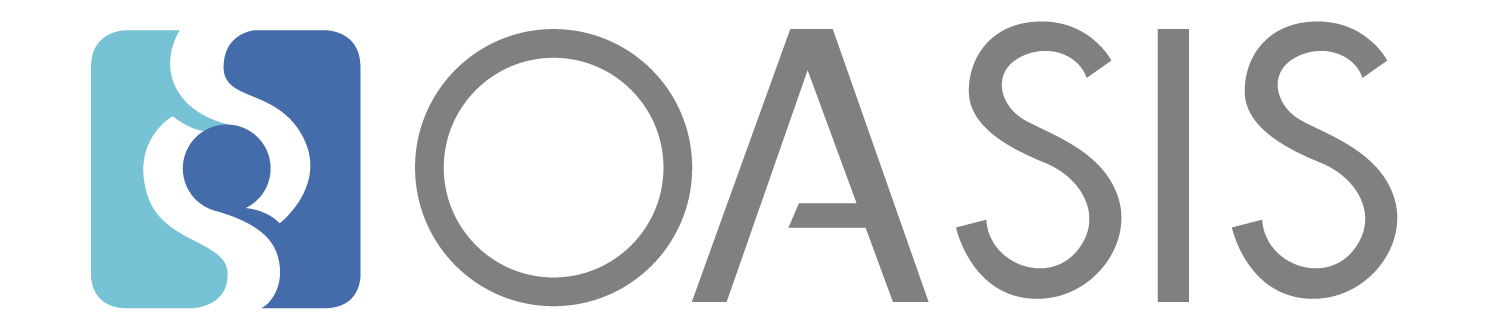 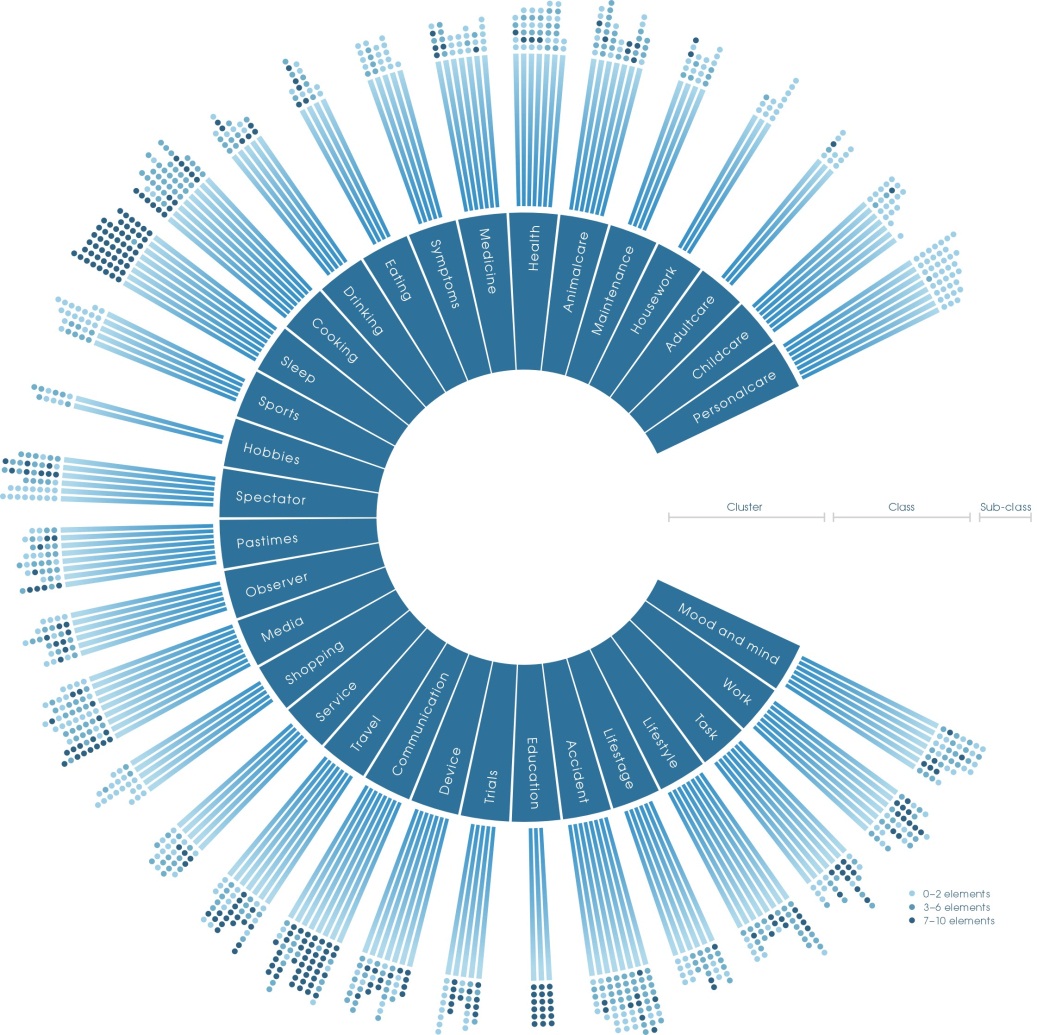 We are looking for new applications & implementations.

Please share your thoughts about how & where COEL could be beneficial - with us, your TCs and colleagues.
10
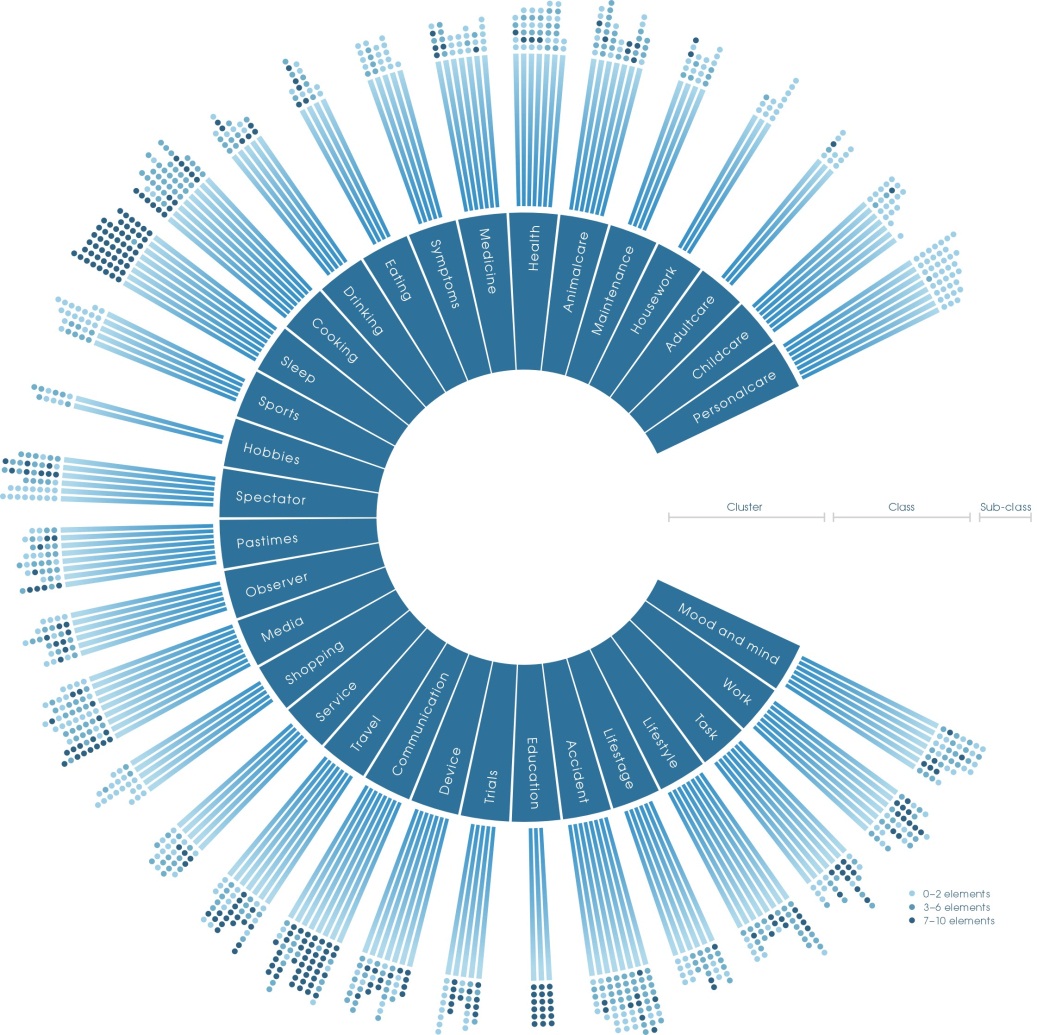 COEL briefing paper

COEL-TC:
https://www.oasis-open.org/apps/org/workgroup/coel/

Co-Chairs:
Joss Langford joss@activinsights.com
David Snelling dave.snelling@uk.fujitsu.com

Specification:
COEL-v1.0-cs02

Coelition association web site:www.coelition.org
Questions
11